Fine!                                 sad
OK!                                  happy
Bad!                                 hungry
Supper!                            thirsty 
Very good!                       angry
Excellent! 
Wonderful!
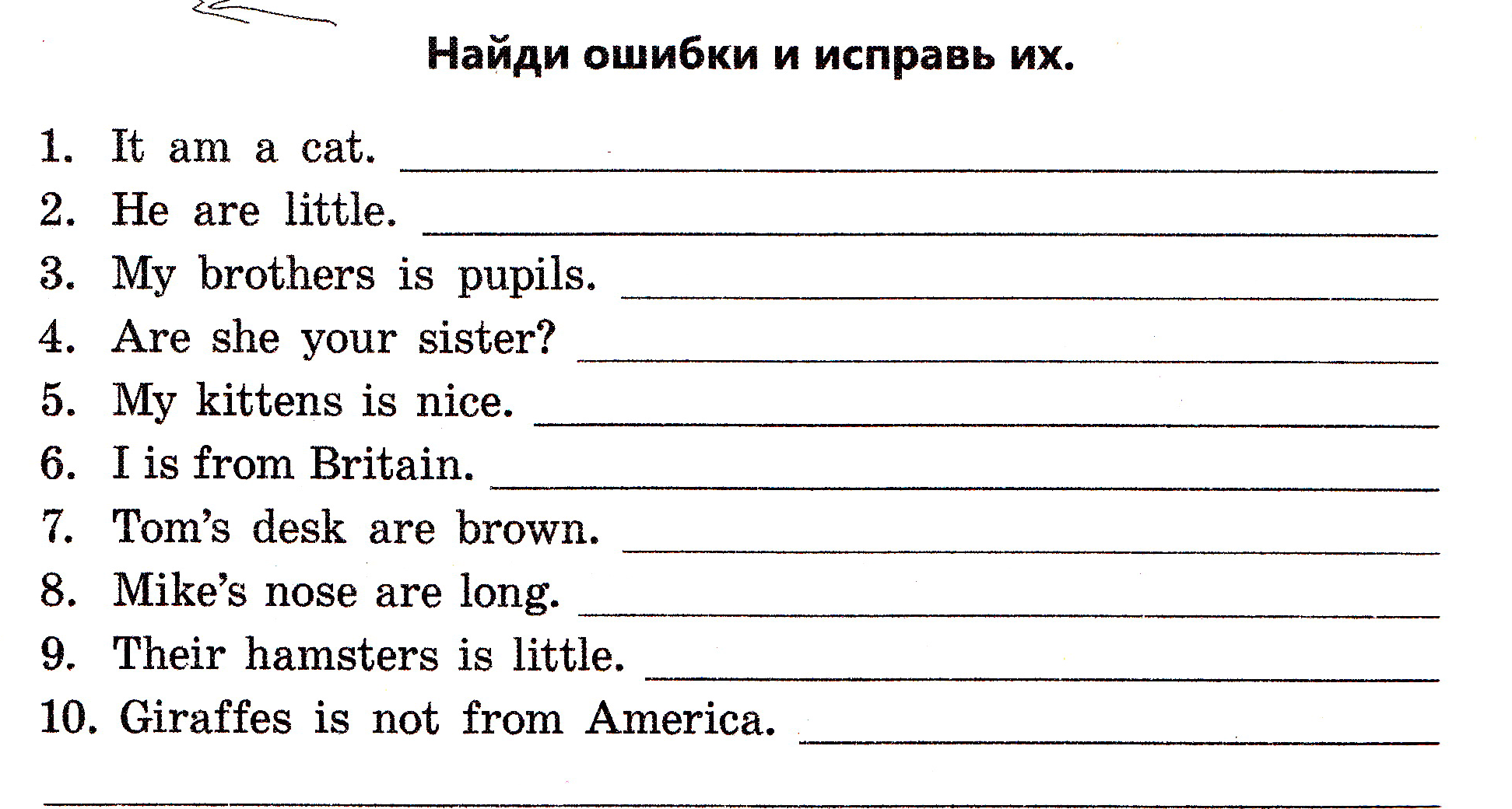 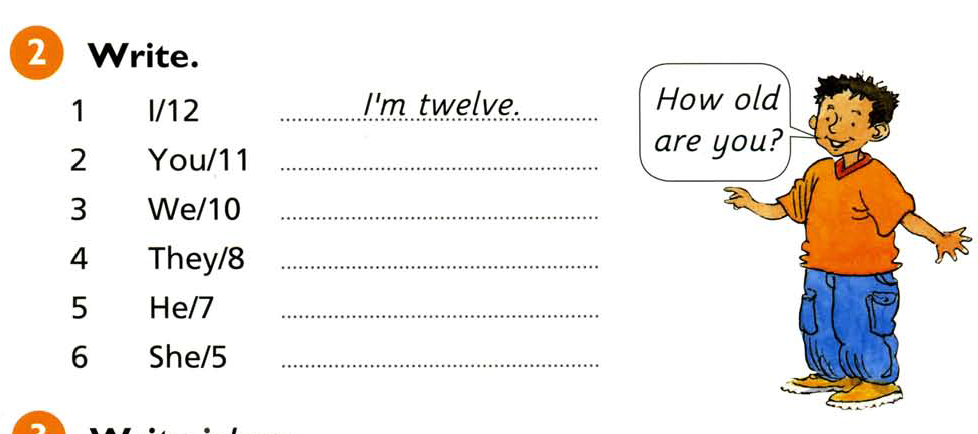 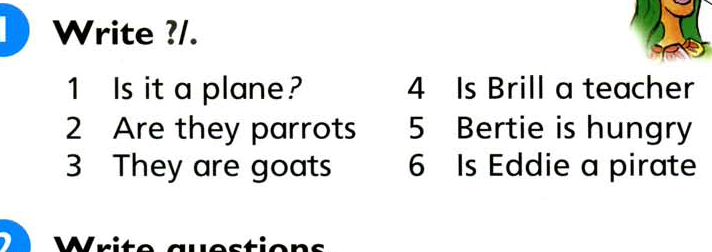 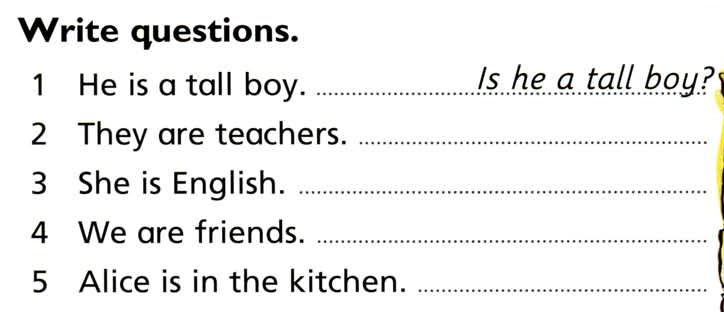 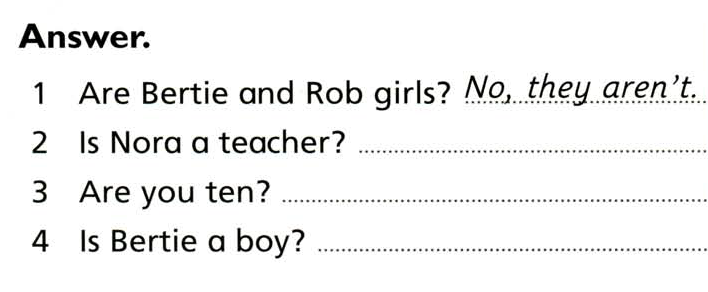 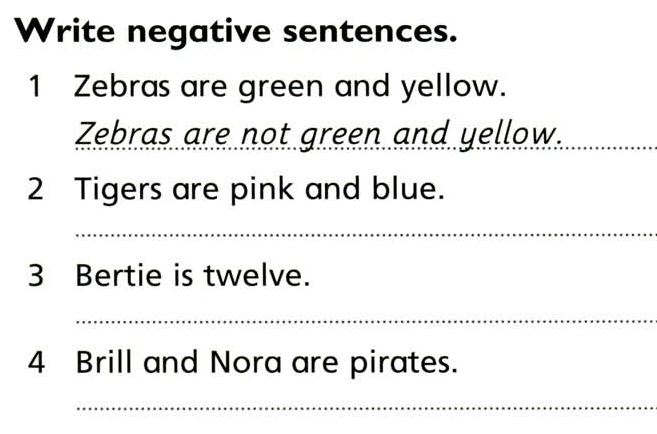 Goodbye!
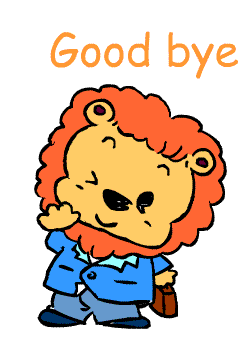